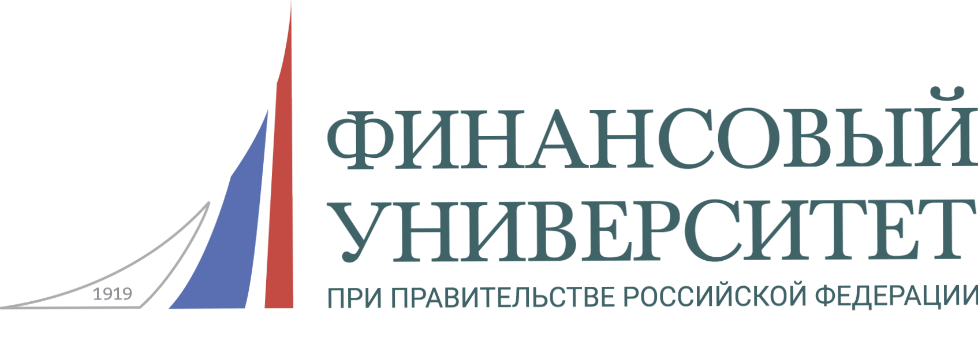 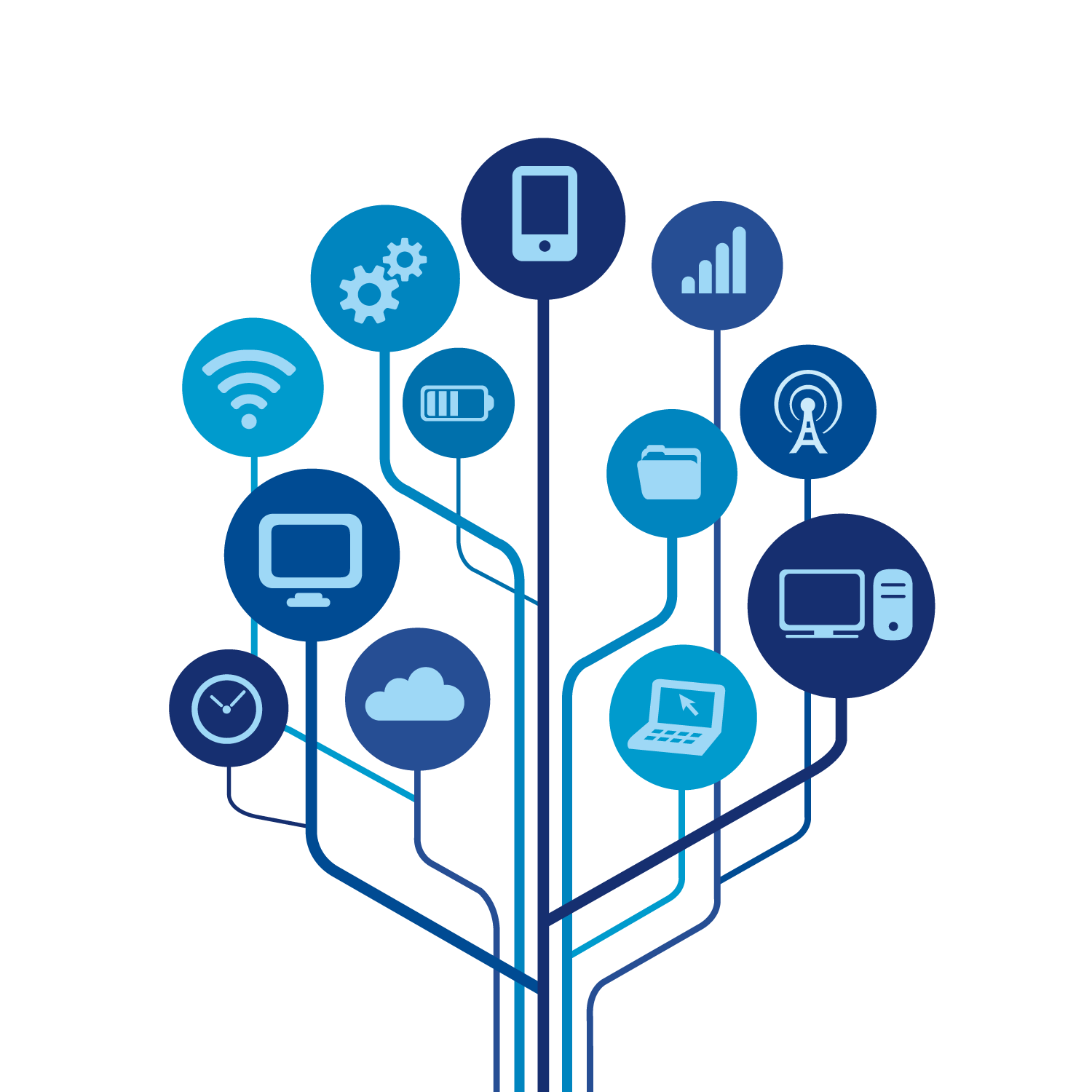 Системный анализ в экономике
Виртуальная книжная выставка
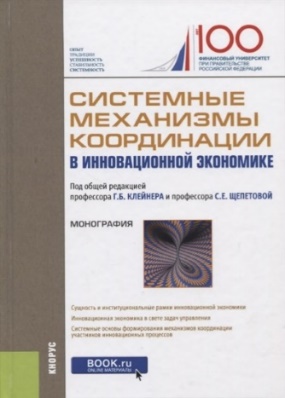 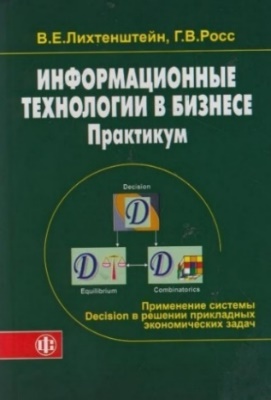 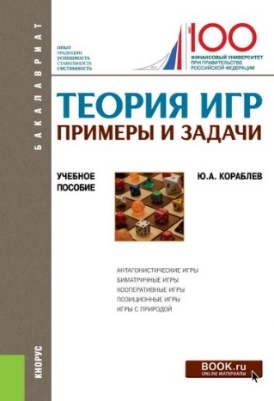 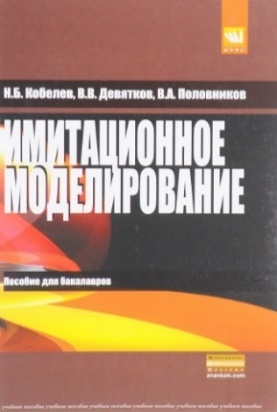 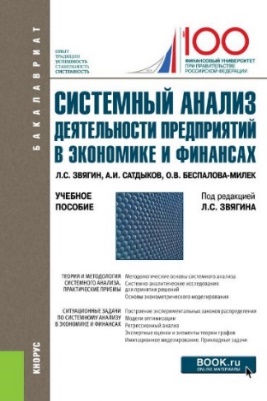 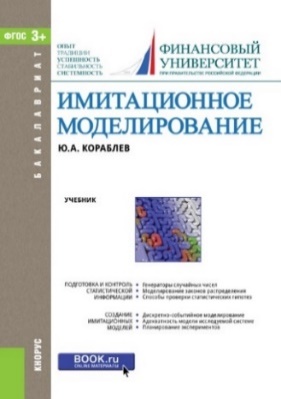 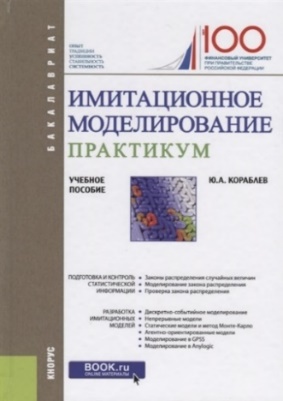 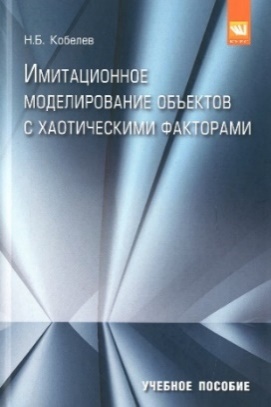 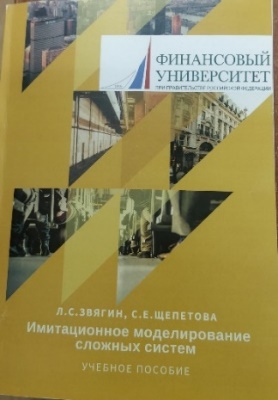 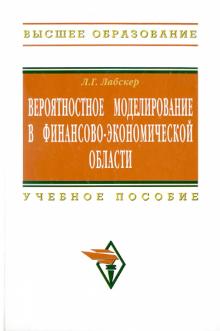 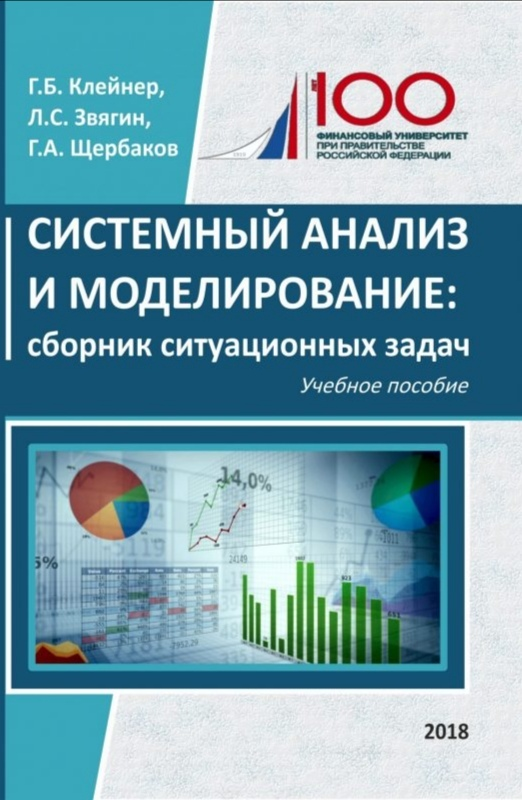 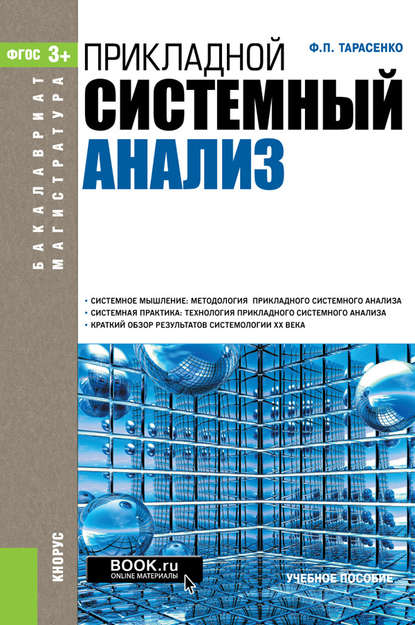 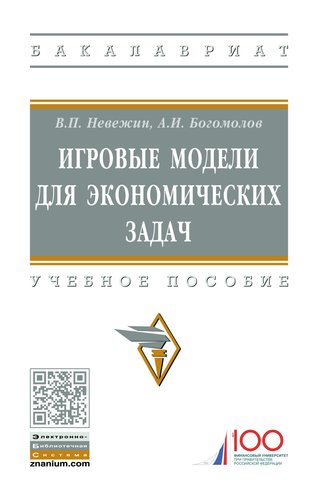 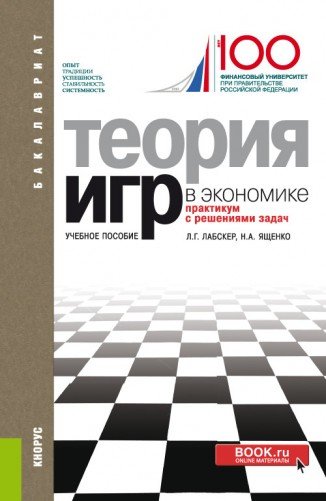 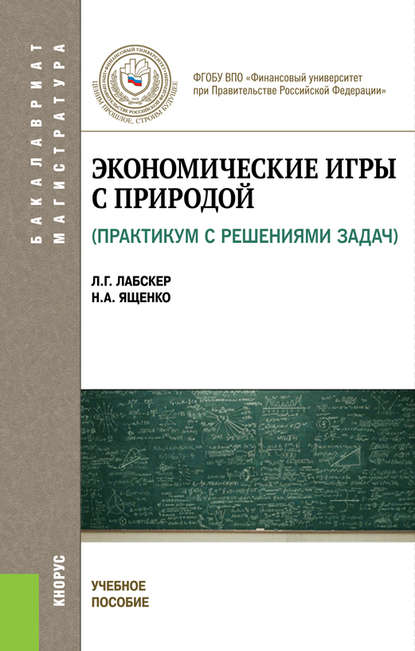 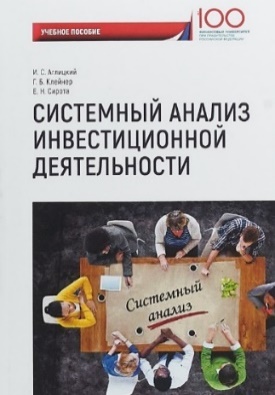 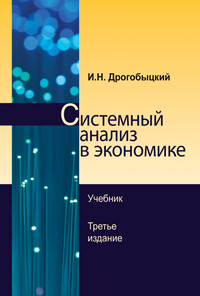 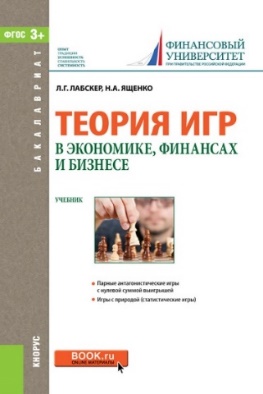 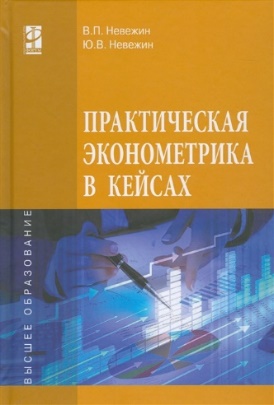 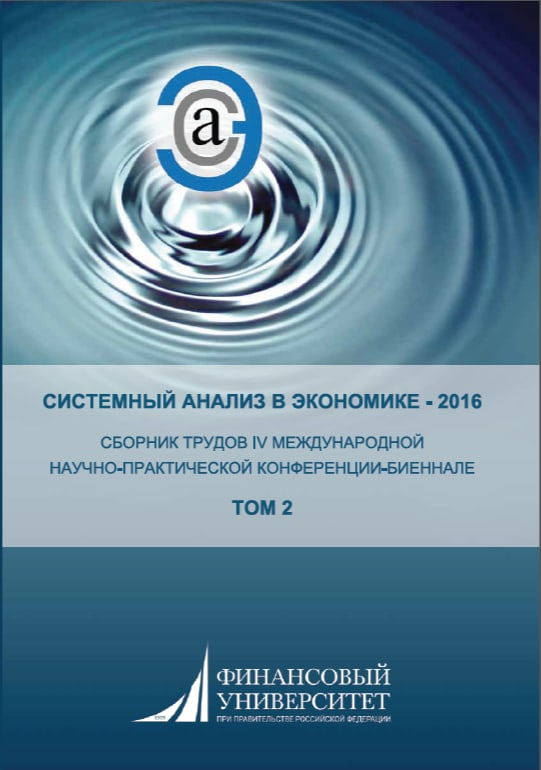 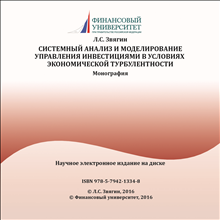 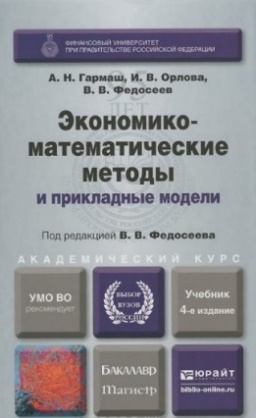 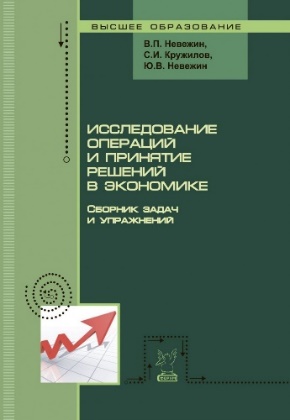 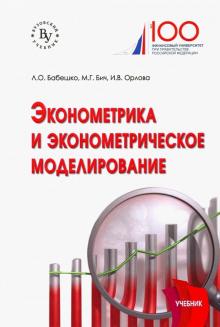 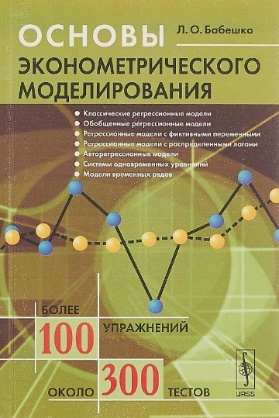 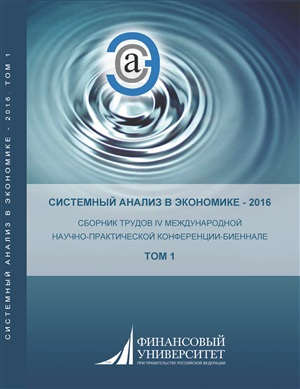 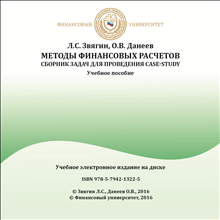 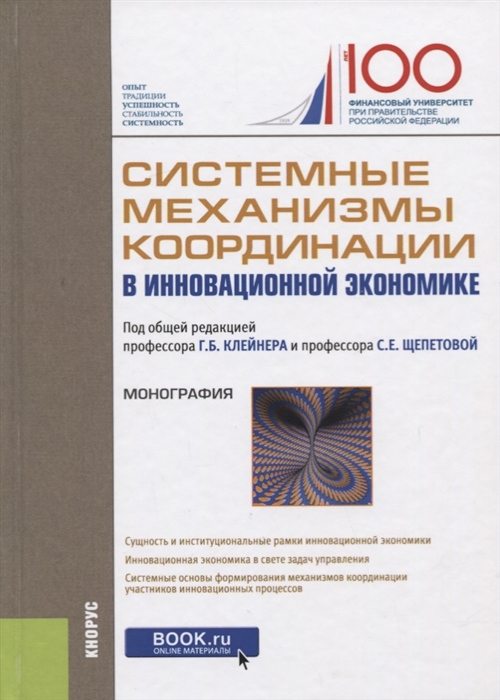 Аннотация
Отражены результаты научного исследования, проведенного по государственному заданию в Финансовом университете (регистрационный № НИОКР АААА-А17-117060110111-2), в котором объектом исследования выступала национальная инновационная система Российской Федерации в процессе становления и развития, предметом исследования — механизмы координации участников инновационного процесса в рамках национальной инновационной системы, а цель состояла в системном обосновании мер по повышению эффективности организации взаимодействия органов власти и экономических агентов в процессе развития инновационной экономики с учетом характерных особенностей России.
Библиографическое описание
Щепетова, С.Е. 
Системные механизмы координации в инновационной экономике : монография / С.Е. Щепетова; под общей редакцией Г.Б. Клейнера. — Москва : КноРус, 2019. — 261 с. — URL: https://book.ru/book/932215. — Текст : электронный.
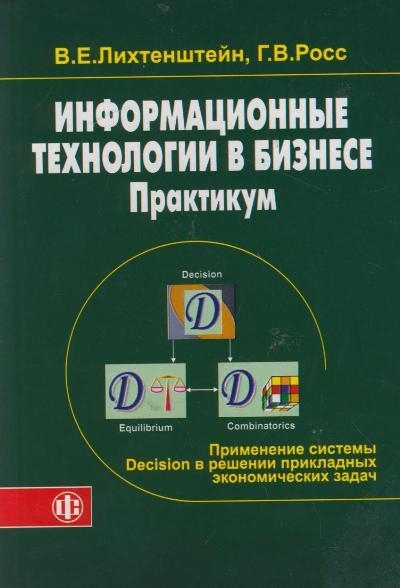 Аннотация
Приведены наиболее важные и часто встречающиеся на практике типовые задачи из области экономики, маркетинга и управления, для каждой из которых предложено описание словесной и формальной постановок задач. Рассмотрены общие теоретические и прикладные вопросы, на конкретных примерах описаны процедуры диалога пользователя с компьютером, обеспечивающие процесс решения задач (автономно или в интерактивном режиме) с применением инструментальной системы Decision. Даны контрольные вопросы, упражнения, индивидуальные задания и ответы на них. Для студентов, преподавателей, научных работников, менеджеров и бизнесменов.
Библиографическое описание
Лихтенштейн, В.Е.
Информационные технологии в бизнесе. Практикум: применение системы Decision в микро- и макроэкономике: учеб. пособие / В.Е. Лихтенштейн, Г.В. Росс - Москва: Финансы и статистика, 2008 - 509 с.- Текст : непосредственный
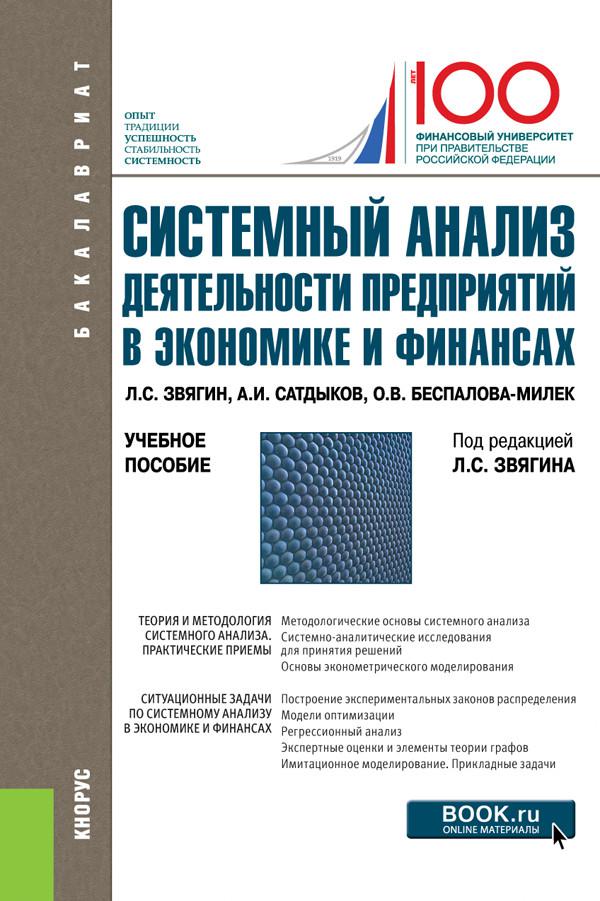 Аннотация
Для практических и теоретических занятий по дисциплинам «Системный анализ деятельности предприятий», «Системный анализ и моделирование», которые проводятся с целью изучения и усвоения студентами теоретических основ и практических навыков системного анализа с применением математического аппарата и количественного системного анализа реальных экономических процессов и явлений.Соответствует ФГОС ВО последнего поколения.
Библиографическое описание
Звягин Л.С.
Системный анализ деятельности предприятий в экономике и финансах : учебное пособие / А.И.Сатдыков, О.В Беспалова-Милек под редакцией Л.С.Звягина.— Москва : КноРус, 2020. — 589 с. — (бакалавриат). — URL:  https://www.book.ru/book/934026
Аннотация
Охватываются вопросы подготовки и контроля статистической информации и методологии создания имитационных моделей и проведения исследований. Уделяется внимание генераторам случайных чисел, методам моделирования законов распределения, проверки получаемых выборок случайных чисел, требованиям к генераторам случайных чисел и применению их в моделировании. Дается методология создания имитационных моделей и проведения исследований на имитационных моделях, содержание этапов, обеспечение адекватности модели, планирование и анализ результатов экспериментов. Даются основные сведения о самых распространенных видах имитационного моделирования на популярных примерах. В конце каждой главы приводится список вопросов для самоконтроля знаний. Соответствует ФГОС ВО 3+. Для студентов 3 и 4 курса бакалавриата, обучающихся по направлениям «Прикладная математика и информатика», «Бизнес-информатика». Может быть полезно студентам, обучающимся по направлению «Экономика».
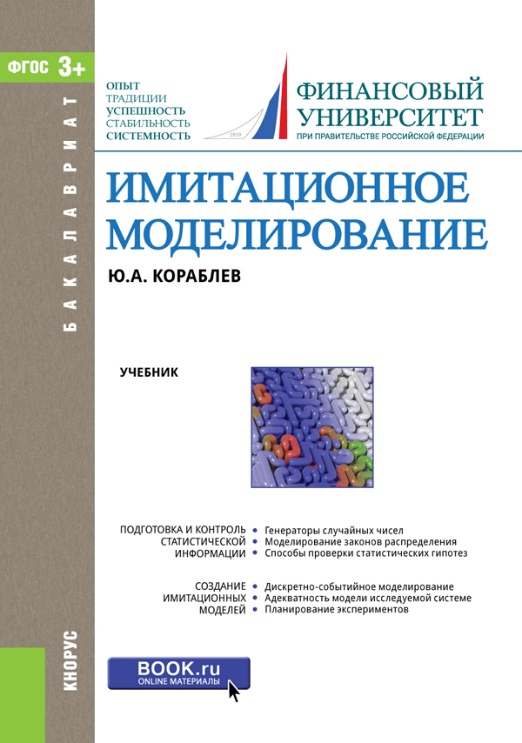 Библиографическое описание
Кораблев, Ю.А.
Имитационное моделирование: Учебник / Ю.А. Кораблев; Финуниверситет. - Москва: Кнорус, 2017. - 146 с. – Текст : непосредственный. - То же. - ЭБС BOOK.ru. - URL: https://www.book.ru/book/921750. - Текст : электронный.
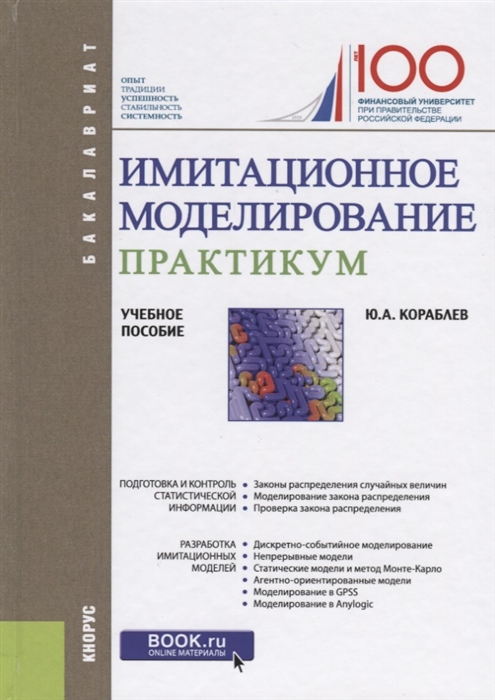 Аннотация
Посвящен технической и практической сторонам создания имитационных моделей.Соответствует ФГОС ВО последнего поколения.Для студентов бакалавриата, обучающихся по направлениям «Прикладная математика и информатика», «Прикладная информатика», «Бизнес-информатика».
Библиографическое описание
Кораблев, Ю.А. 
Имитационное моделирование. Практикум: учебное пособие для направлений бакалавриата "Прикладная математика и информатика", "Прикладная информатика", "Бизнес-информатика" / Ю.А. Кораблев; Финуниверситет - Москва: Кнорус, 2021 - 153 с. -  Бакалавриат.- Текст : непосредственный.  – То же. – 2021. – ЭБС BOOK.ru. - URL: https://book.ru/book/936268. – Текст : электронный.
Аннотация
Помогает принимать решения в условиях взаимодействия множества заинтересованных лиц, где другие математические методы не работают. Теория игр является единственным и практически универсальным средством изучения и анализа произвольных конфликтных ситуаций независимо от предметной области. Ориентировано на лиц, владеющих базовыми знаниями из линейной алгебры и теории вероятностей. Знакомит с основными видами теоретико-игровых моделей. Изучаются антагонистические, биматричные, кооперативные, позиционные игры и игры с природой. Даются приемы для автоматизированного нахождения решения на компьютере. Содержит задания для закрепления каждой темы. Соответствует ФГОС ВО последнего поколения.
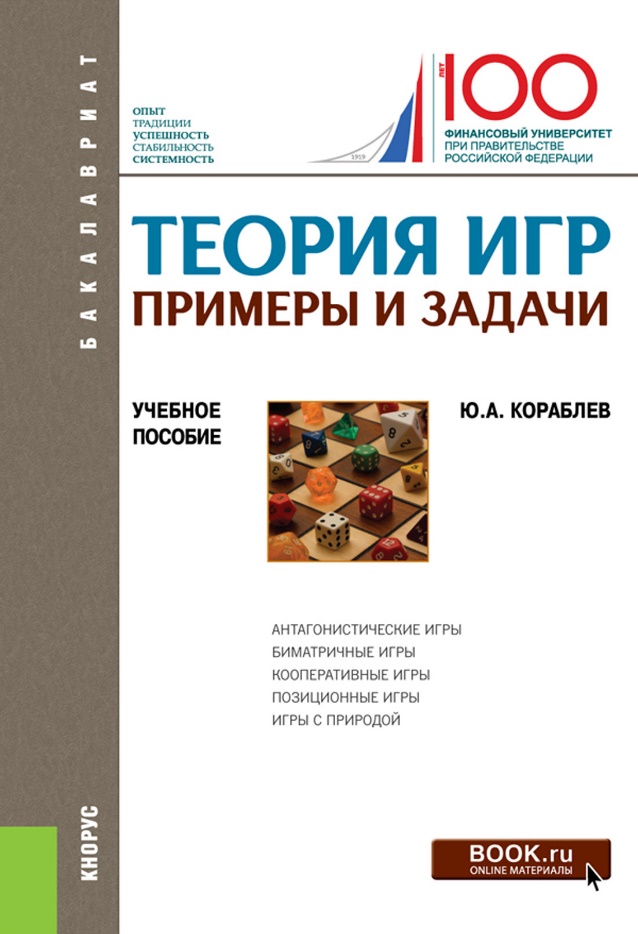 Библиографическое описание
Кораблев, Ю.А. 
Теория игр. Примеры и задачи: учебное пособие для направления бакалавриата "Экономика" / Ю.А. Кораблев; Финуниверситет - Москва: Кнорус, 2020. - 176 с. - Бакалавриат.- Текст : непосредственный. – То же. – 2020. –  ЭБС BOOK.ru. - URL: https://book.ru/book/933414. – Текст : электронный.
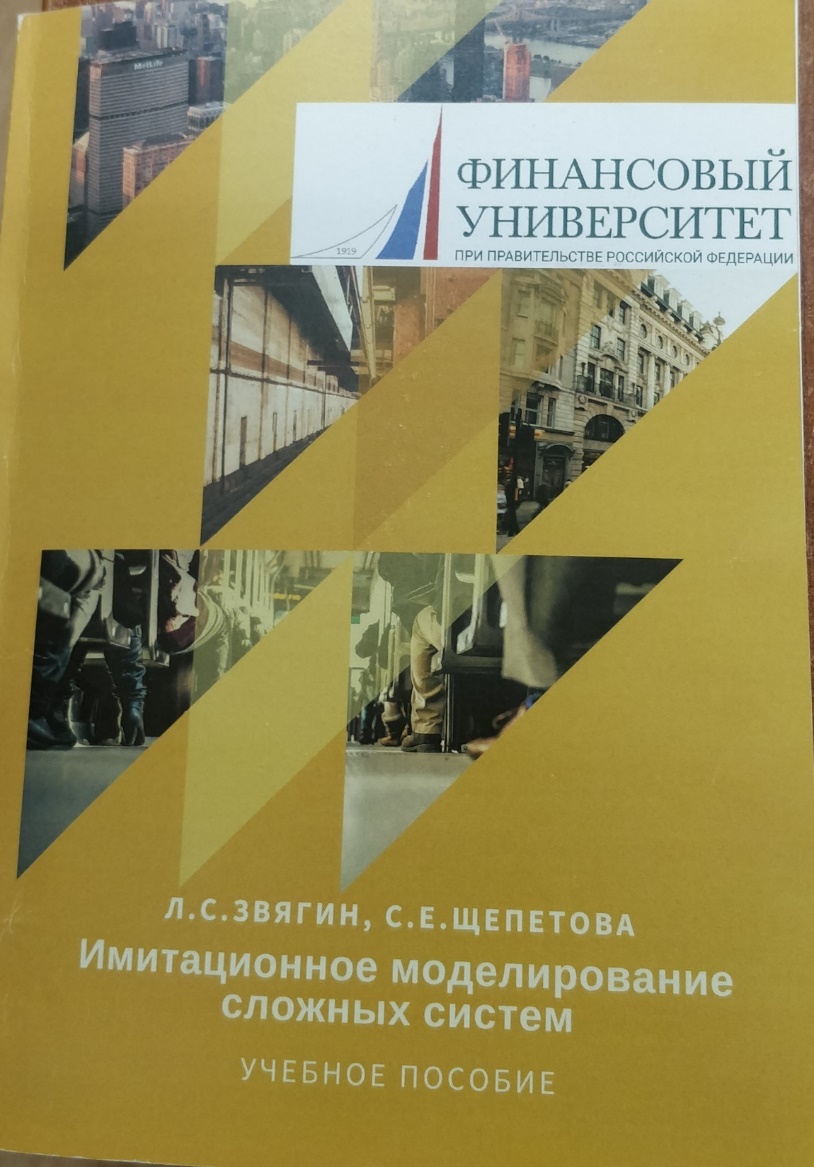 Аннотация
Учебное пособие формирует основные понятия и концепции имитационного моделирования сложных систем. Подробно излагается методика построения имитационных моделей. Также рассматривается прогнозирование параметров системы, как одного из приложений имитационного моделирования. Имитационные модели в данном учебном пособии будут связаны не с аналитическим представлением, а с принципом имитации с помощью информационных и программных средств  сложных процессов и систем в самом сложном аспекте – динамическом.
Библиографическое описание
Звягин Л.С. 
Имитационное моделирование сложных систем = Imitative modeling of complex systems: учебное пособие / Л.С. Звягин, С.Е. Щепетова; Финуниверситет, Каф. "Системный анализ в экономике" - Москва: Финуниверситет, 2017 - 204 с.- Текст : непосредственный
Аннотация
Данная работа может быть использована при анализе и синтезе реальных глобальных объектов или проблем при имитационном моделировании и управлении с учетом хаотических факторов. Работа предназначена для студентов высших образовательных заведений всех специальностей, в том числе дисциплины Бизнес-информатика (38.03.05). Кроме того, эта работа будет полезной для специалистов-менеджеров и экономистов крупных предприятий и организаций, а также для руководителей данных организаций.Работа может быть полезна для системотехников, математиков, программистов, желающих более подробно изучить системный подход при построении глобальных управляющих имитационных моделей объектов.
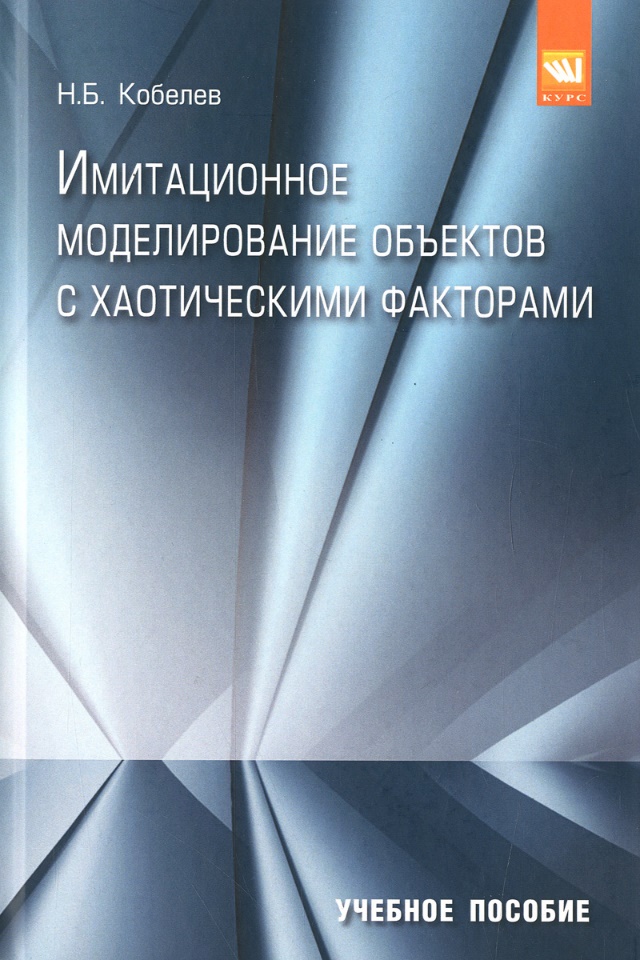 Библиографическое описание
Кобелев, Н. Б. 
Имитационное моделирование объектов с хаотическими факторами: учебное пособие / Н.Б.Кобелев. - Москва: ООО "КУРС", 2018. - 192 с. – ЭБС ZNANIUM.com. - URL: http://znanium.com/go.php?id=754579. - Текст : электронный.
Аннотация
Настоящая работа вводит понятия общей теории имитационного моделирования и предназначена, прежде всего, для специалистов широкого спектра отраслей хозяйства, не являющихся программистами или математиками, но желающих применить самую современную технологию имитационного управления своими объектами. Кроме того, эта работа будет полезной для системотехников, математиков, программистов и студентов-бакалавров экономики, в том числе в направлении 080500 "Бизнес-информатика", желающих подробнее изучить системный подход при построении имитационных моделей. В отличие от многих других работ здесь не рассматриваются вопросы программирования имитационных моделей и не приводятся примеры построения моделей из различных отраслей деятельности со свободной (произвольной) формой их изначального описания.
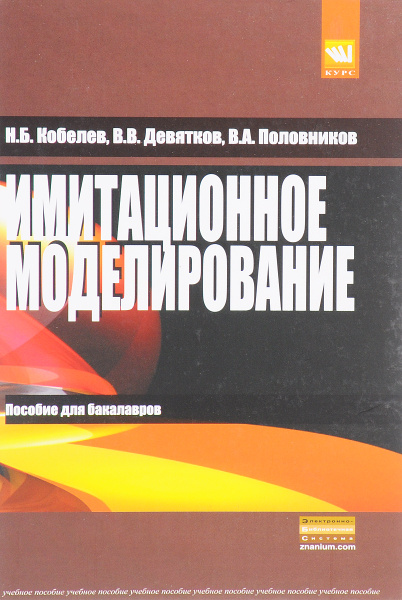 Библиографическое описание
Кобелев, Н.Б.
Имитационное моделирование : Учебное пособие / Н.Б. Кобелев, В.А. Половников, В.В. Девятков ; под общ. ред. Н.Б. Кобелева .— Москва: Курс : Инфра-М, 2014 .— 368 с. — Текст : непосредственный.- То же.- 2013.- ЭБС ZNANIUM.com .—https://znanium.com/catalog/product/361397
Аннотация
В пособии излагаются основы теории марковских случайных процессов, протекающих в системах с дискретными состояниями с дискретным и непрерывным временем, а также потоков Пуассона, Пальма и Эрланга. Иллюстрируется их применение в качестве вероятностных моделей различных финансово-экономических ситуаций. Каждый параграф пособия снабжен детально разобранными примерами, краткими выводами, вопросами для самоконтроля и заданиями с ответами для самостоятельной работы читателя. Пособие предназначено студентам бакалавриата финансово-экономического направления, изучающим такие дисциплины, как "Экономико-математическое моделирование", "Эконометрика", "Исследование операций", "Теория массового обслуживания" и др., связанные с вероятностными моделями в управлении экономикой и бизнесом. Однако оно может быть с успехом использовано при обучении студентов специалитета, магистрантов, аспирантов и слушателей института профессиональной переподготовки соответствующих специальностей.
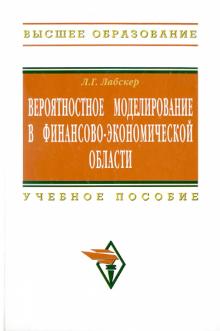 Библиографическое описание
Лабскер, Л.Г. 
Вероятностное моделирование в финансово-экономической области: учебное пособие/ Л.Г. Лабскер. — Москва:  ИНФРА-М, 2019 .— 172 с. –  ЭБС ZNANIUM.com. - URL: http://znanium.com/catalog/product/987791. - Текст : электронный.
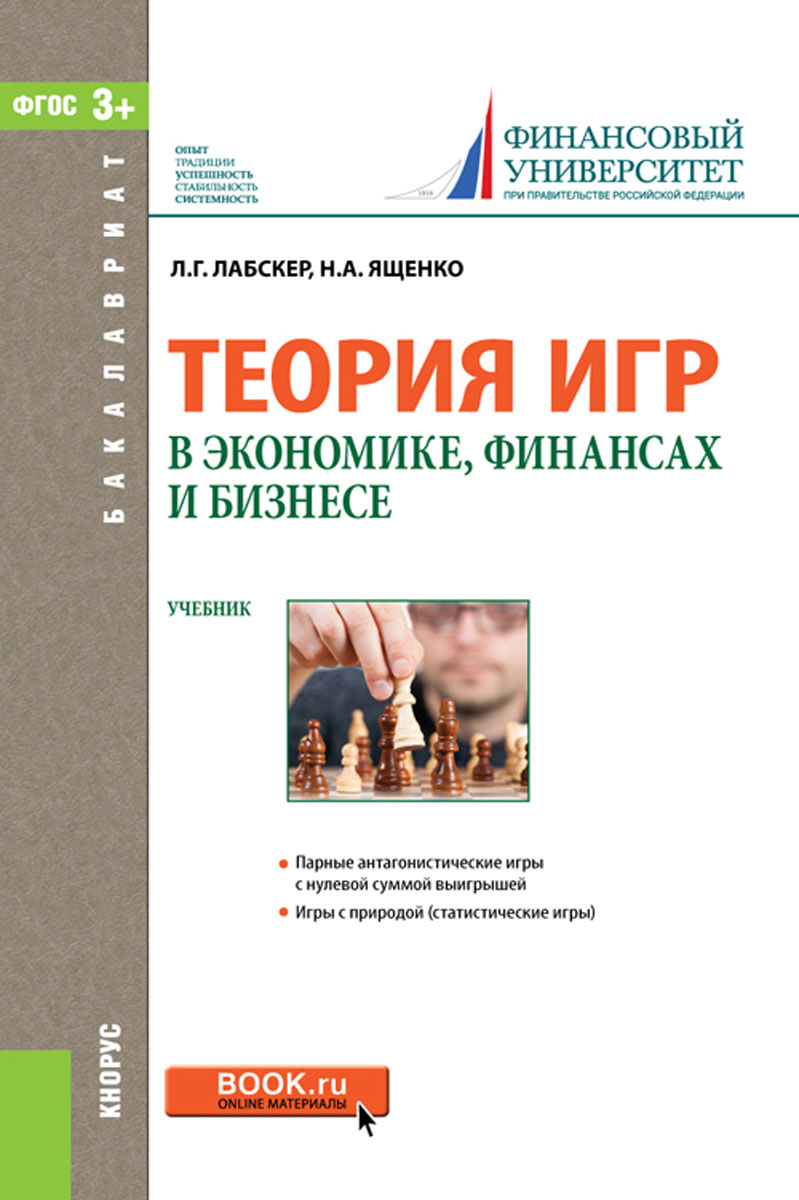 Аннотация 
Учебник содержит основы теории антагонистических игр и игр с природой. Изложены базовые понятия для чистых и смешанных стратегий, теоремы с доказательствами, точные и приближенные методы решения игр, а также принятия решений в условиях риска и неопределенности. Более углубленно дана теория критериев оптимальности, приведены вопросы для самоконтроля и задачи с ответами для самостоятельного решения. Такая базовая совокупность знаний дает возможность студентам применять теорию игр при решении различных задач финансово-экономического содержания в будущей трудовой деятельности, а также осваивать другие классы игр. Приведенные вопросы проблемного характера и библиография позволят использовать учебник в самостоятельной научной работе студентов.Соответствует ФГОС ВО последнего поколения.
Библиографическое описание
Лабскер, Л.Г. 
Теория игр в экономике, финансах и бизнесе: учебник / Л.Г. Лабскер, Н.А. Ященко. — Москва : КноРус, 2017. — 525 с. – Текст : непосредственный. - То же. — 2020. - ЭБС BOOK.ru.— URL: https://book.ru/book/933633. — Текст : электронный.
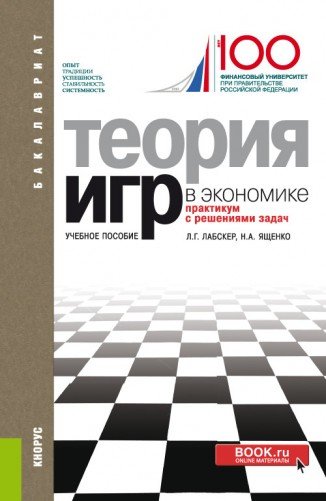 Аннотация
Состоит из двух разделов: первый раздел содержит основные теоретические сведения о парных антагонистических играх с нулевой суммой выигрыша и условия задач из финансово-экономической области. Во втором разделе приведены решения этих задач с использованием свойств игровых моделей данного класса.
Соответствует ФГОС ВПО третьего поколения.
Для студентов бакалавриата по финансово-экономическим, управленческим и математическим направлениям. Может быть полезен магистрантам и аспирантам в рамках изучения дисциплин «Теория игр», «Принятие решений», «Экономико-математическое моделирование» и др., а также преподавателям этих курсов при подготовке к практическим занятиям.
Библиографическое описание
Лабскер, Л.Г. 
Теория игр в экономике (практикум с решениями задач) : Учебное пособие / Л.Г. Лабскер, Н.А. Ященко; под ред. Л.Г. Лабскера. - Москва: Кнорус, 2012, 2013, 2014, 2017. - 264 с. – Текст : непосредственный. - То же. - 2018. - ЭБС BOOK.ru. - URL: https://book.ru/book/927826. — Текст : электронный.
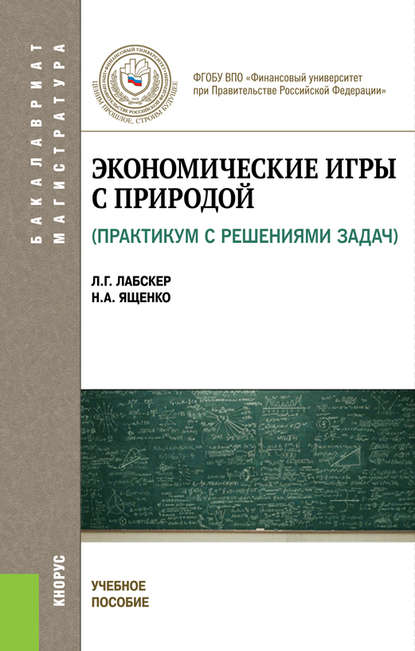 Аннотация
Представляет собой практикум с решениями задач. Материал пособия, состоящего из двух разделов, относится к классу игр с природой. В каждом параграфе первого раздела приведены необходимые для решения задач теоретические основы и условия самих задач. Во втором разделе дается подробное решение каждой задачи из первого раздела. Задачи, приведенные в пособии, также делятся на два типа. К первому типу относятся задачи, содержание которых направлено на теорию игр как на объект математического исследования. Ко второму – задачи собственно финансово-экономического содержания, направленные на теорию игр как на инструмент их решения.
Соответствует действующему ФГОС ВО нового поколения.
Библиографическое описание
Лабскер Л.Г. 
Экономические игры с природой (практикум с решениями задач ): учебное пособие для студ., обуч. по напр. "Экономика" / Л.Г. Лабскер, Н.А. Ященко; Финуниверситет ; под ред. Л.Г. Лабскера. - Москва: Кнорус, 2015. - 512 с. – Текст : непосредственный. – То же.– 2017.- URL: https://www.book.ru/book/921481. - Текст : электронный.
Аннотация
Учебное пособие посвящено важному разделу системного анализа в экономике - моделированию инвестиционных процессов. Инвестиционная деятельность обладает рядом существенных особенностей, которые требуют применения экономико-математических моделей и методов, отличающихся от моделей и методов для хозяйственной деятельности уже функционирующих объектов. В частности, инвестиции предполагают достаточно большой лаг между первоначальными затратами и конечными результатами, что требует непременно учитывать фактор времени в моделях.Во-вторых, в инвестиционных процессах участвуют разные по своим интересам партнеры с несовпадающими, хотя и с не противоположными интересами. Такая комбинация интересов усложняет саму систему инвестиционного процесса и взаимосвязи ее участников. В-третьих, инвестиционные процессы подвержены высокой степени неопределенности и риска, которые необходимо учитывать в моделировании.
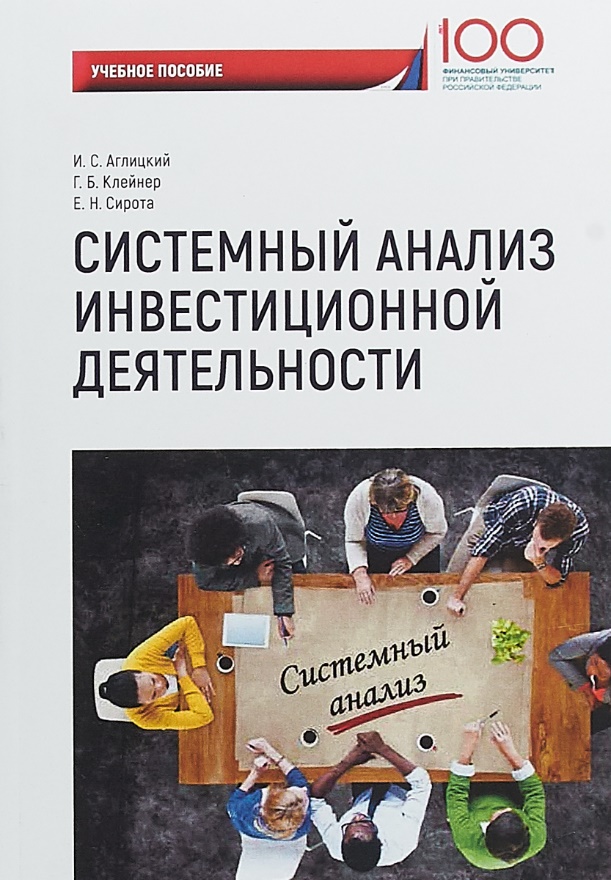 Библиографическое описание
Аглицкий, И.С. 
Аглицкий И.С. Системный анализ инвестиционной деятельности: учебное пособие / И.С. Аглицкий, Г.Б. Клейнер, Е.Н. Сирота; Финуниверситет, Каф. "Системный анализ в экономике". - Москва: Прометей, 2018. - 156 с. – Текст : непосредственный. - То же. - URL: http://biblioclub.ru/index.php?page=book&id=494847 . - Текст : электронный.
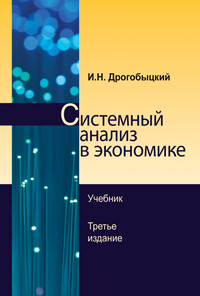 Аннотация
В учебнике проводятся  адаптация и творческое развитие  известных положений теории систем и системного анализа применительно к предметной области экономики. Рассматриваются многие вопросы анализа, синтеза, прогнозирования, мониторинга, организации и реструктурирования экономических систем в целях обеспечения их  эффективного функционирования и целенаправленного развития в текущий момент и в обозримой перспективе. Исследуются моделирование систем, диагностирование системных проблем, выбор рациональных подходов к их решению, поиск приемлемого решения и внедрение их в практику. Для студентов экономических направлений подготовки, топ-менеджеров и сотрудников аналитических подразделений крупных компаний, а также руководителей государственных структур, политических партий и общественных организаций.
Библиографическое описание
 Дрогобыцкий, И.Н. 
Системный анализ в экономике: учебник для студентов вузов, обучающихся направлению подготовки «Экономика» / И Н. Дрогобыцкий. - 3-е изд.,перераб.  и доп. - Москва: ЮНИТИ — ДАНА, 2017.-607 с.- Текст :непосредственный.- То же.- ЭБС ZNANIUM.com.-  URL: https://znanium.com/catalog/document?pid=1028469.- Текст :электронный
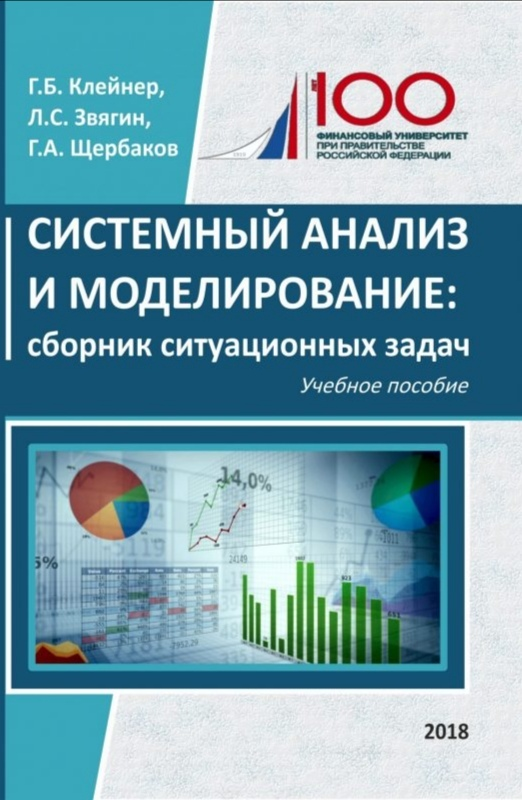 Аннотация:Данное учебное пособие предназначено для практических и теоретических занятий по дисциплине «Системный анализ и моделирование», которые проводятся с целью изучения и усвоения студентами теоретических основ и практических навыков системного анализа с применением математического аппарата и количественного системного анализа реальных экономических процессов и явлений. Цель учебного пособия – помочь студентам, специализирующимся в экономической сфере, проверить качество усвоения лекционного материала. Систематическое выполнение студентами заданий для самостоятельной работы обеспечит более глубокое понимание и запоминание учебного материала.
Библиографическое описание
Клейнер, Г. Б.  
Системный анализ и моделирование: сборник ситуационных задач: учебное пособие / Г. Б. Клейнер,  Л. С. Звягин, Г. А. Щербаков; под редакцией Г. А. Щербакова. — Москва: ИД «Научная библиотека», 2018. — 506 с. — Текст: непосредственный.
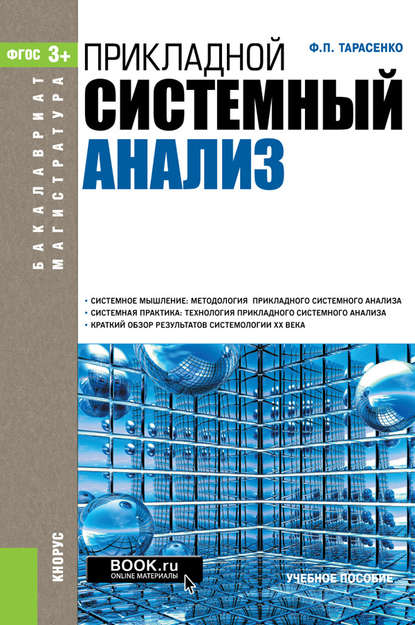 Аннотация 
Содержится описание созданной в последние десятилетия теоретиками и практиками системного анализа технологии решения проблем реальной жизни. В первой, методологической, части курса даются базовые понятия системологии, необходимые для обоснования и изложения технологии. Вторая часть курса описывает рекомендуемую технологию, следование которой повышает вероятность успешного решения проблем. В третьей части, дополняющей новое издание книги, дается краткий обзор основных результатов, полученных системными науками за последнее столетие.Соответствует ФГОС ВО последнего поколения.Для студентов и специалистов в области управления, а также профессионалов-управленцев различного профиля.
Библиографическое описание
Тарасенко, Ф.П. 
Прикладной системный анализ: учебное пособие / Ф.П. Тарасенко. - Москва: Кнорус, 2010, 2014. - 220 с. – Текст : непосредственный. - То же. - 2019. - ЭБС BOOK.ru. - URL: https://www.book.ru/book/929657. - Текст : электронный.
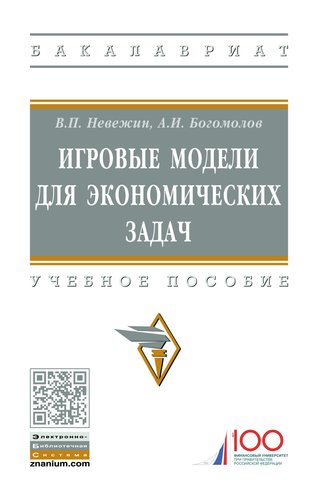 Аннотация
В учебном пособии рассмотрены теоретические и практические аспекты теории игр, представлены примеры и задания для выполнения расчетных работ по темам: решение матричных игр в чистых стратегиях; решение матричных игр 2 ? 2 в смешанных стратегиях и моделирование результатов; методы решения матричных игр m ? n в смешанных стратегиях; биматричные игры, игры с природой (статистические игры), нахождение равновесных и оптимальных стратегий по Нэшу и Парето. Каждая рассматриваемая тема сопровождается кратко изложенной теорией, решением типовых примеров, а также заданиями для самостоятельной работы студентов в аудитории или дома. Приведенные задания могут быть использованы как для промежуточного контроля знаний, так и в качестве практических заданий на экзамене или зачете.
Библиографическое описание
Невежин, В. П. 
Игровые модели для экономических задач : учеб. пособие / В.П. Невежин, А.И. Богомолов. — Москва : ИНФРА-М, 2019. — 195 с. — www.dx.doi.org/10.12737/textbook_5cac4aab732631.13260132.. — URL: https://new.znanium.com/catalog/product/1014637. — Текст : электронный
Аннотация
Учебное пособие содержит теоретический и практический материал по проведению спецификации, параметризации, идентификации и верификации линейных и нелинейных моделей парной и множественной регрессий.Материал пособия соответствует базовому курсу эконометрики для экономических специальностей вузов. В каждом разделе представлены практические примеры по построению соответствующих моделей, оценки их параметров с применением метода наименьших квадратов. Рассмотрены вопросы выявления гетероскедастичности и автокорреляции случайных составляющих, проверки качества и адекватности оцененных параметров как парной, так и множественных линейной и нелинейных регрессионных моделей, а также качества и адекватности самих моделей. Предложены примерные темы задач.
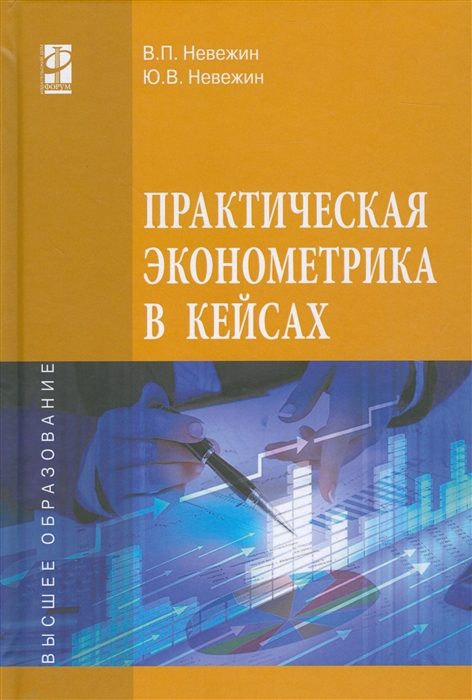 Библиографическое описание
Невежин, В.П. 
Практическая эконометрика в кейсах: учебное пособие / В.П. Невежин, Ю.В. Невежин. - Москва: Форум, 2016, 2017. - 317 с. – Текст : непосредственный. - То же. - 2019. - ЭБС ZNANIUM.com. – URL: https://new.znanium.com/catalog/product/1010768 . - Текст : электронный
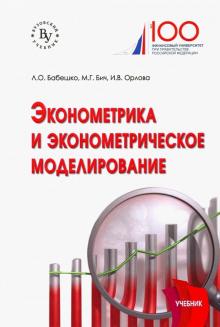 Аннотация
Учебник охватывает широкий круг вопросов, связанных с эконометрическим моделированием. Регрессионные модели являются стержнем эконометрического моделирования, поэтому вопросам их оценки, тестирования предпосылок, корректировки и верификации отводится значительное место. Включены различные аспекты моделей множественной регрессии: мультиколлинеарность, фиктивные переменные, лаговая структура переменных. Рассматриваются способы линеаризации и оценки нелинейных моделей. Приводится аппарат оценивания систем одновременных и внешне не связанных уравнений. Уделяется внимание моделям временных рядов. Включены подробные решения примеров в Excel и программной среде R. Соответствует требованиям Федерального государственного образовательного стандарта высшего образования последнего поколения.
Библиографическое описание
Бабешко, Л. О. 
Эконометрика и эконометрическое моделирование: учебник / Л.О. Бабешко, М.Г. Бич, И.В. Орлова. — Москва: Инфра-М, 2018 . — 385 с. — Текст : непосредственный. - То же. – 2019. – ЭБС ZNANIUM.com. – URL: http://znanium.com/catalog/product/1029152. – Текст : электронный.
Аннотация
В настоящее пособие включены классические регрессионные модели (линейные и нелинейные), обобщенные регрессионные модели, регрессионные модели с фиктивными переменными, регрессионные модели с распределенными лагами, авторегрессионные модели, системы одновременных уравнений. Приводится подробное описание этапов построения эконометрических моделей, принципов составления спецификации, алгоритмов оценки параметров и проверки адекватности. В качестве примеров и упражнений используются известные модели макро- и микроэкономики. Рассматриваются вопросы анализа временных рядов: описание характерных особенностей ряда; подбор статистической модели, описывающей временной ряд; прогноз будущих значений ряда на основе прошлых наблюдений. Каждый раздел пособия состоит из теоретических основ, нескольких подробно разобранных примеров, упражнений для самостоятельной работы, тестов для самопроверки усвоения материала. Часть упражнений предназначена для работы с Excel.
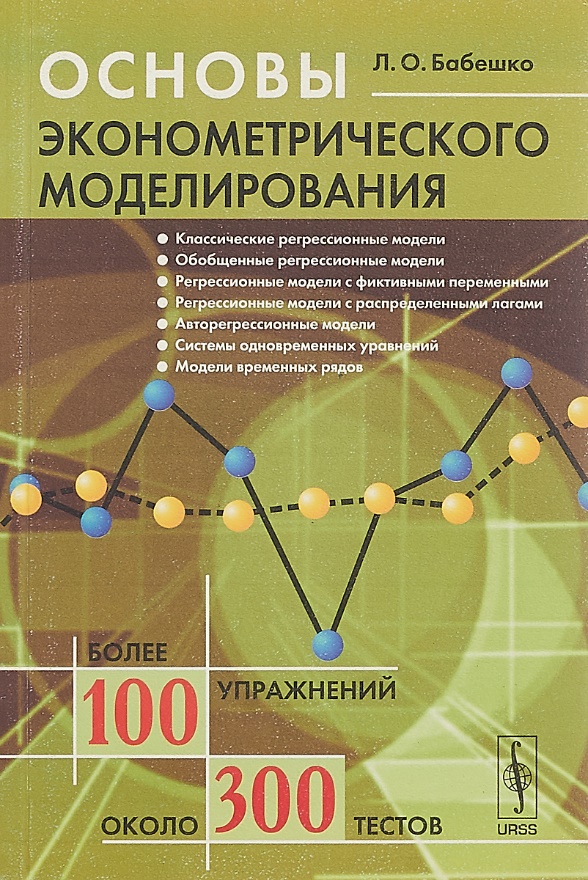 Библиографическое описание
Бабешко, Л.О. 
Основы эконометрического моделирования: учебное пособие для студ., обуч. по спец. "Бух. учет, анализ и аудит", "Финансы и кредит", "Мировая экономика", "Налоги и налогообложение" / Л.О. Бабешко. - Москва: Ленанд, 2006, 2015. - 432 с. – Текст : непосредственный
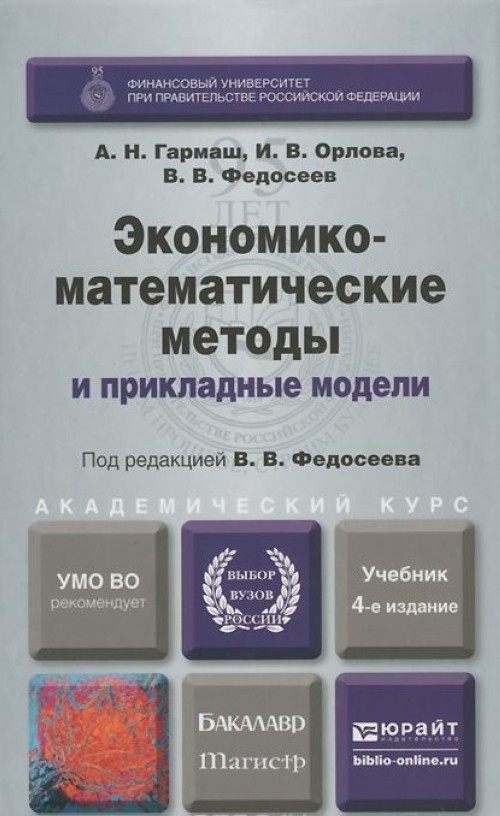 Аннотация
В учебнике изложена система экономико-математических и математико-статистических методов и моделей для решения широкого класса теоретических и прикладных задач анализа и прогнозирования социально-экономических процессов. Теоретическое рассмотрение указанных моделей сопровождается конкретными числовыми примерами. После изучения данного курса студенты будут владеть методами постановки экономических задач, включая задачи макроэкономики; методами решения опти-мизационных задач, а также задач математико-статистического анализа экономических процессов; математическим аппаратом исследования широкого класса типовых и прикладных задач экономического анализа и принятия решений. После каждой главы приведены вопросы, задания и упражнения для контроля усвоения изучаемых тем.
Библиографическое описание
Гармаш А. Н. 
Гармаш, А. Н.  Экономико-математические методы и прикладные модели : учебник для бакалавриата и магистратуры / А. Н. Гармаш, И. В. Орлова, В. В. Федосеев ; под редакцией В. В. Федосеева. — 4-е изд., перераб. и доп. — Москва : Юрайт, 2019. — 328 с. — (Бакалавр и магистр. Академический курс).- ЭБС Юрайт. — URL: https://ezpro.fa.ru:3217/bcode/406453.— Текст : электронный
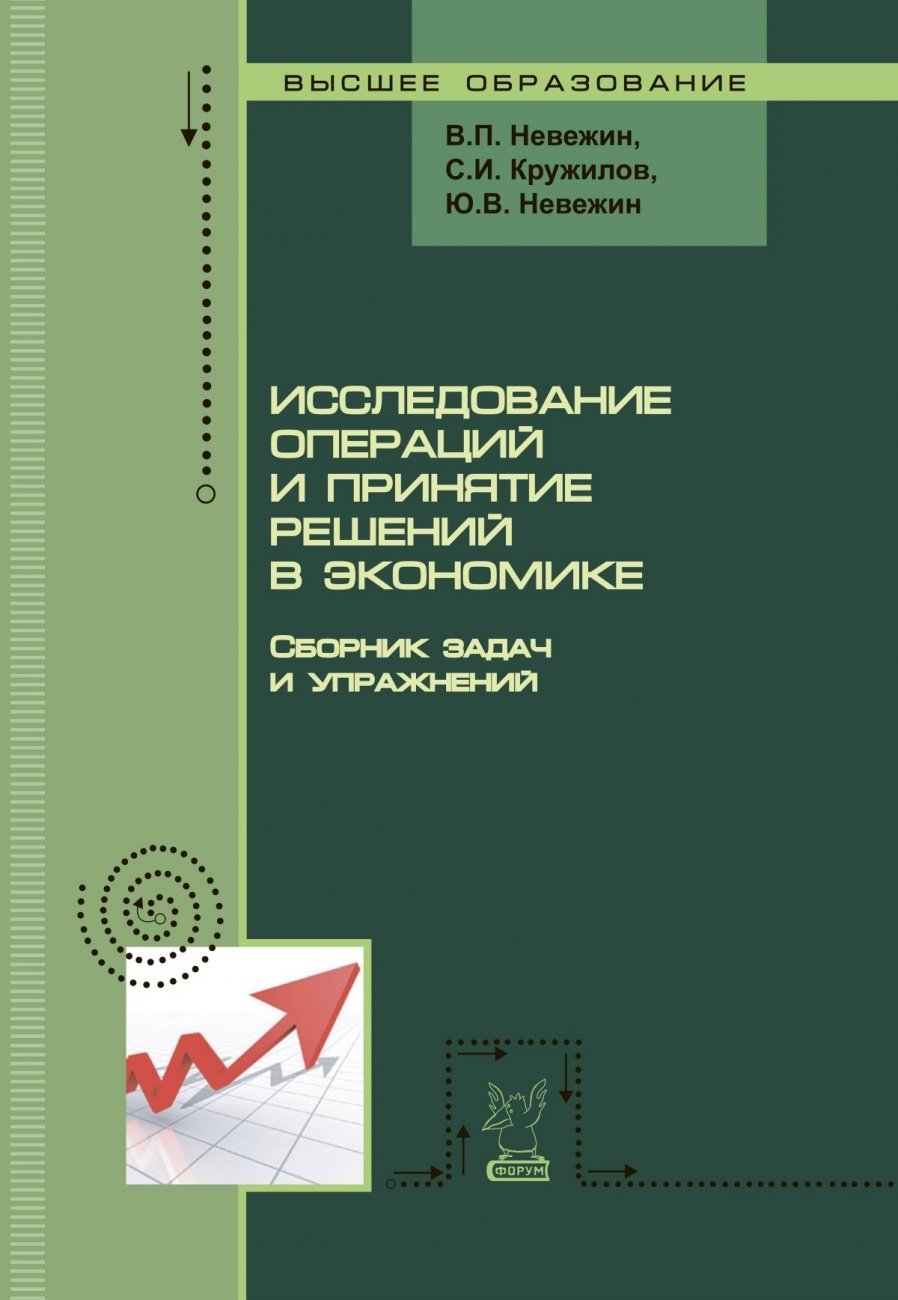 Аннотация
В сборнике подобраны и систематизированы примеры и задачи по разделам: линейное, нелинейное и динамическое программирование; системы массового обслуживания; принятие решений и теория игр; балансовые методы; сетевое моделирование; модели управления запасами и др.Большинство задач, представленных в сборнике, используется авторами в течение ряда лет при Проведении практических занятий со студентами Финансового университета при Правительстве Российской Федерации (ранее Финансовой академии), а также в качестве заданий для самостоятельной работы.
Библиографическое описание
Невежин В.П. 
Исследование операций и принятие решений в экономике. Сборник задач и упражнений: Учебное пособие для студ., обуч. по напр. "Экономика" (уровень - бакалавр) / В.П. Невежин, С.И. Кружилов, Ю.В. Невежин; под общ. ред. В.П. Невежина. - Москва: Форум, 2012, 2014, 2015. - 400 с. – Текст : непосредственный.
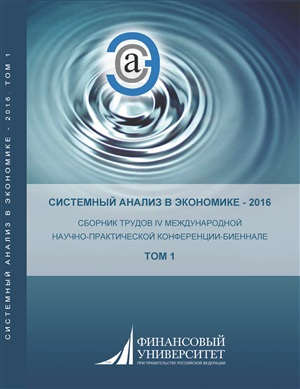 Библиографическое описание
Системный анализ в экономике - 2016. Т. 1 = Systemic analysis in economics - 2016. V. 1: Сборник трудов IV Междунар. научно-практич. конференции-биеннале, 9-11 ноября 2016 г., г. Москва / Финуниверситет ; под ред. Г.Б. Клейнера, С.Е. Щепетовой. — Москва: Финуниверситет, 2016 — 460 с. — Имеется электронная версия: Электронные данные (1 файл: 30,3Мб). — Свободный доступ из сети Интернет (чтение, печать, копирование). — <URL:http://elib.fa.ru/fbook/klaner_60317.pdf >.
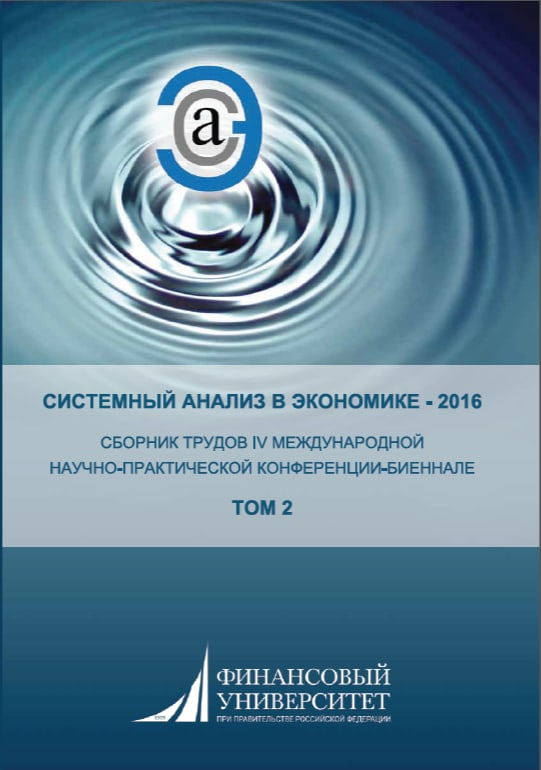 Библиографическое описание
Системный анализ в экономике - 2016. Т. 2 = Systemic analysis in economics - 2016. V. 2: Сборник трудов IV Междунар. научно-практич. конференции-биеннале, 9-11 ноября 2016 г., г. Москва / Финуниверситет ; под ред. Г.Б. Клейнера, С.Е. Щепетовой. — Москва: Финуниверситет, 2016 — 140 с. — На русском и англ. яз. — Имеется электронная версия: Электронные данные (1 файл: 12,2 Мб). — Свободный доступ из сети Интернет (чтение, печать, копирование). — < URL:http://elib.fa.ru/fbook/klaner_60319.pdf >.
Библиографическое описание
Звягин, Л.С. Системный анализ и моделирование управления инвестициями в условиях экономической турбулентности = System analysis and modeling for investment management in conditions of economic turbulence [Электронный ресурс]: Монография / Л.С. Звягин. — Электронные данные (1 файл: 1,7 Мб). — М.: Финуниверситет, 2016 — 1 CD. — Только электронный ресурс. — Доступ из локальной сети Финуниверситета(чтение). — <URL:http://elib.fa.ru/rbook/zviagin_1688.pdf>.
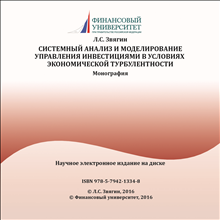 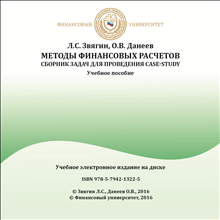 Библиографическое описание
Звягин, Л.С. Методы финансовых расчетов: Сборник задач для проведения case-study = Methods of financial calculations: Collection of tasks for carryngout case-study [Электронный ресурс]: Учебное пособие / Л.С. Звягин, О.В. Данеев; Финуниверситет, Каф. системного анализа и моделирования экономич. процессов. — Электронные текстовые данные (1 файл: 1,1 Мб). — М.: Финуниверситет, 2016 — 1 CD. — Только электронный ресурс;. — Доступ из локальной сети Финуниверситета (чтение). — <URL:http://elib.fa.ru/rbook/zvyagin_daneev.pdf>